Friday 29th January 2021
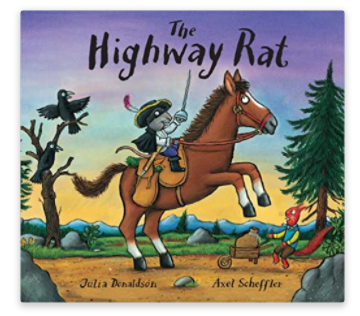 English tasks
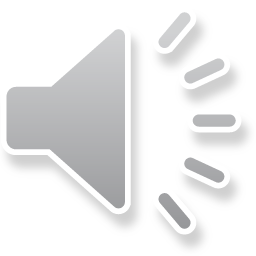 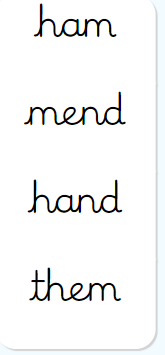 Handwriting
Please practise the following words: 
(Easy words- second set) 

Look on the letterjoin website to see how to form them correctly. 
https://letterjoin.co.uk      Username: lj8943  
If you are using a laptop the password is: home 
If using an ipad or tablet the password is: capital L (Make the shape of a capital L)
Can you knock  our socks off with your neat writing?
Now that you have practised your letters on letterjoin can you practise on a piece of paper? 

Can you send a picture of your writing to me?

s.hiley@worthvalleyprimary.co.uk
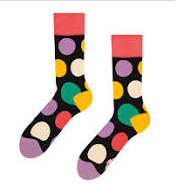 Writing Tasks
This week we are reading 
The Highway Rat
by Julia Donaldson.



If you would like to watch the film version of the story again the link is below:
https://www.bbc.co.uk/iplayer/episode/b09kkt1k/the-highway-rat
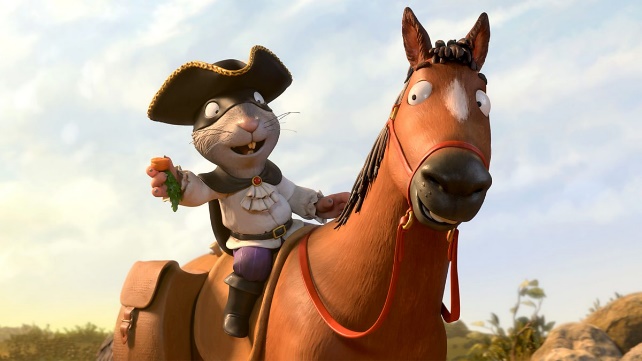 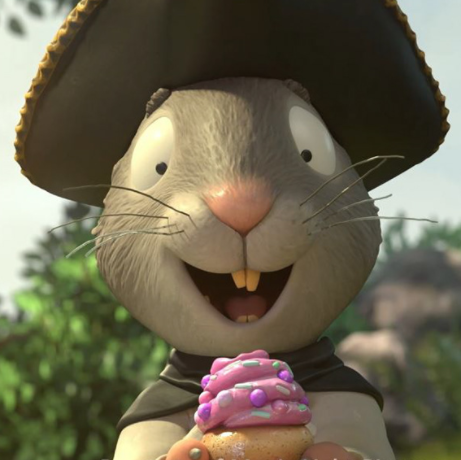 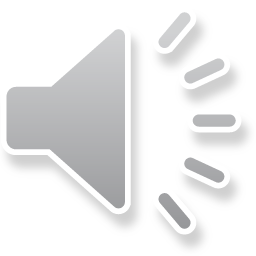 Writing task
Today we need to do a special job to help the Highway Rat.
He has thought very carefully about his behaviour and knows that he wants to put things right. He wants to write a special letter to all of the animals to say sorry but he does not know how to write!
Can we write one for him?
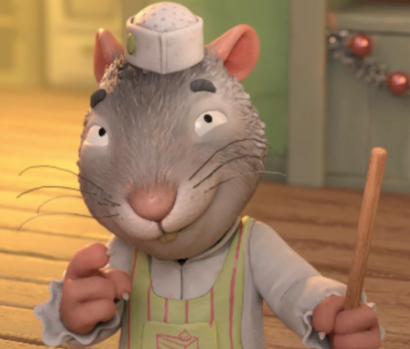 Remember to set your letter out clearly and correctly. We start a letter with Dear…..   And end it with From….
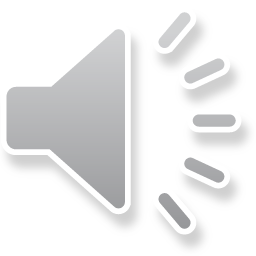 What might the Highway Rat want to say to all of the animals?
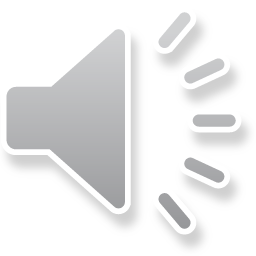 Remember I love to see your work:

 You can use Purple Mash to type your work. I have set you a ‘To Do’ for this task.

Or you can write on paper and send a picture to me on my email address:

s.hiley@worthvalleyprimary.co.uk
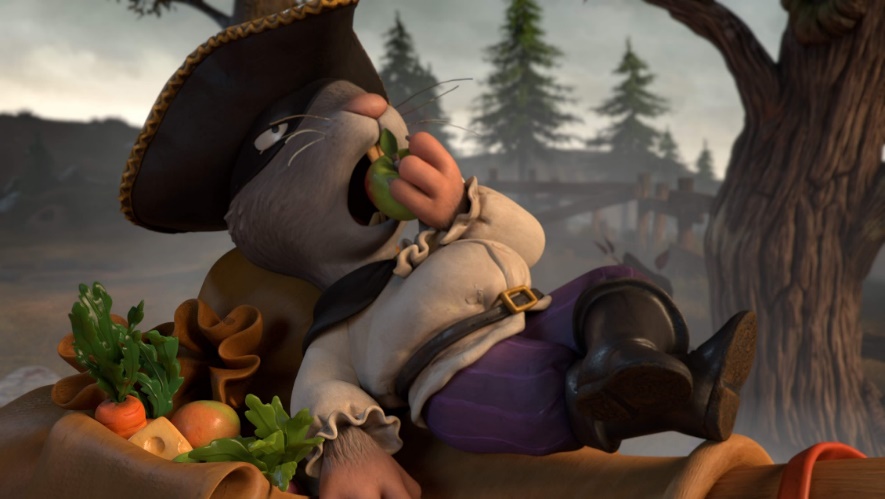 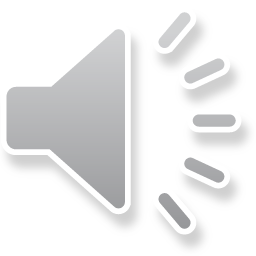